Тема: Организация игровой деятельности с детьми 3-4 лет с целью ознакомления с эпохой Петра 1
Воспитатели: Порозова А.А.
Евдокимова А.П.
МБДОУ «Чажемтовский детский сад»
Цель: Развитие и знакомство детей 3-4 лет с Петровской эпохой, через игру Задачи: *познакомить детей с деятельностью и жизнью Петра Великого;*развивать познавательные и речевые способности детей, их творческий потенциал;*воспитывать  чувство гордости за Россию, эмоционально – ценностное отношение к своей стране;* формировать уважение к труду и профессиям взрослых;* совершенствовать коммуникативные навыки, дружеские взаимоотношения в детском коллективе;* развивать сенсорику.
Игра является сквозным механизмом развития ребёнка , посредством которой реализуются содержание пяти образовательных областей: «Социально - коммуникативное развитие»; «Познавательное развитие»; «Речевое развитие»; «Художественно - эстетическое развитие»; «Физическое развитие». Игра является основным видом деятельности детей, а так же формой организации детской деятельности.
Петр1   9 июня 1672-8 февраля 1725гг.Петр 1 Алексеевич, прозванный Великим – последний царь всея Руси и первый Император Всероссийских. Представитель династии Романовых. Был провозглашен царем в 10-летнем возрасте, стал править самостоятельно с 1969 года.
Мы поговорили о царе, который очень много сделал для России. Это царь Петр1. Царем в России мог стать только тот, кто родился в царской семье. Отец Петра 1 умер рано и его воспитывала мать. Маленький Петр был очень умным, здоровым и смелым. Он очень хотел
      учиться. Учителя не успевали отвечать на его вопросы.
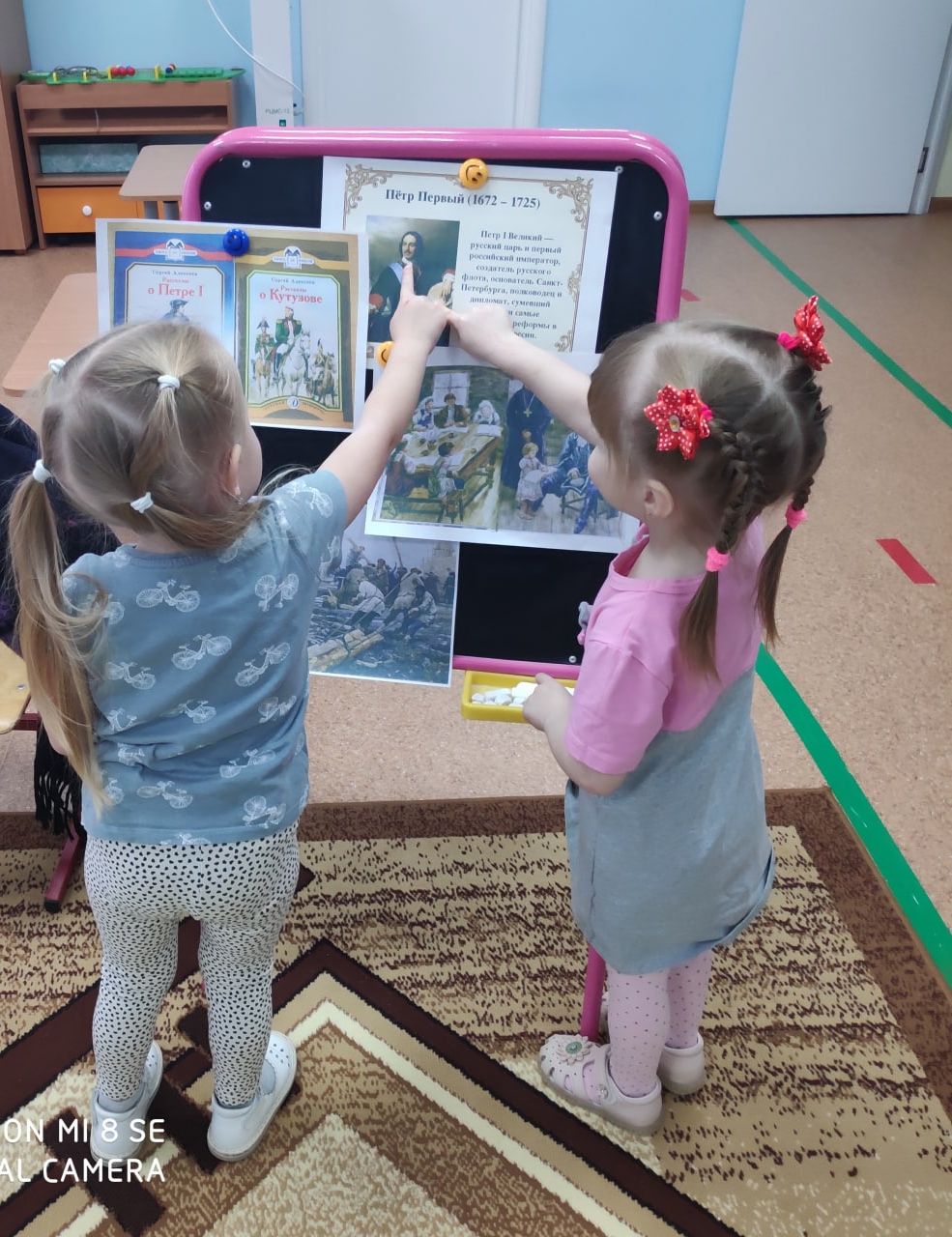 Мы использовали разные игры: 

«Раньше и теперь» , 

«Игры маленького Петра (потешное войско)», 

«Запусти кораблик»,

«Что ты видишь в подзорную трубу».
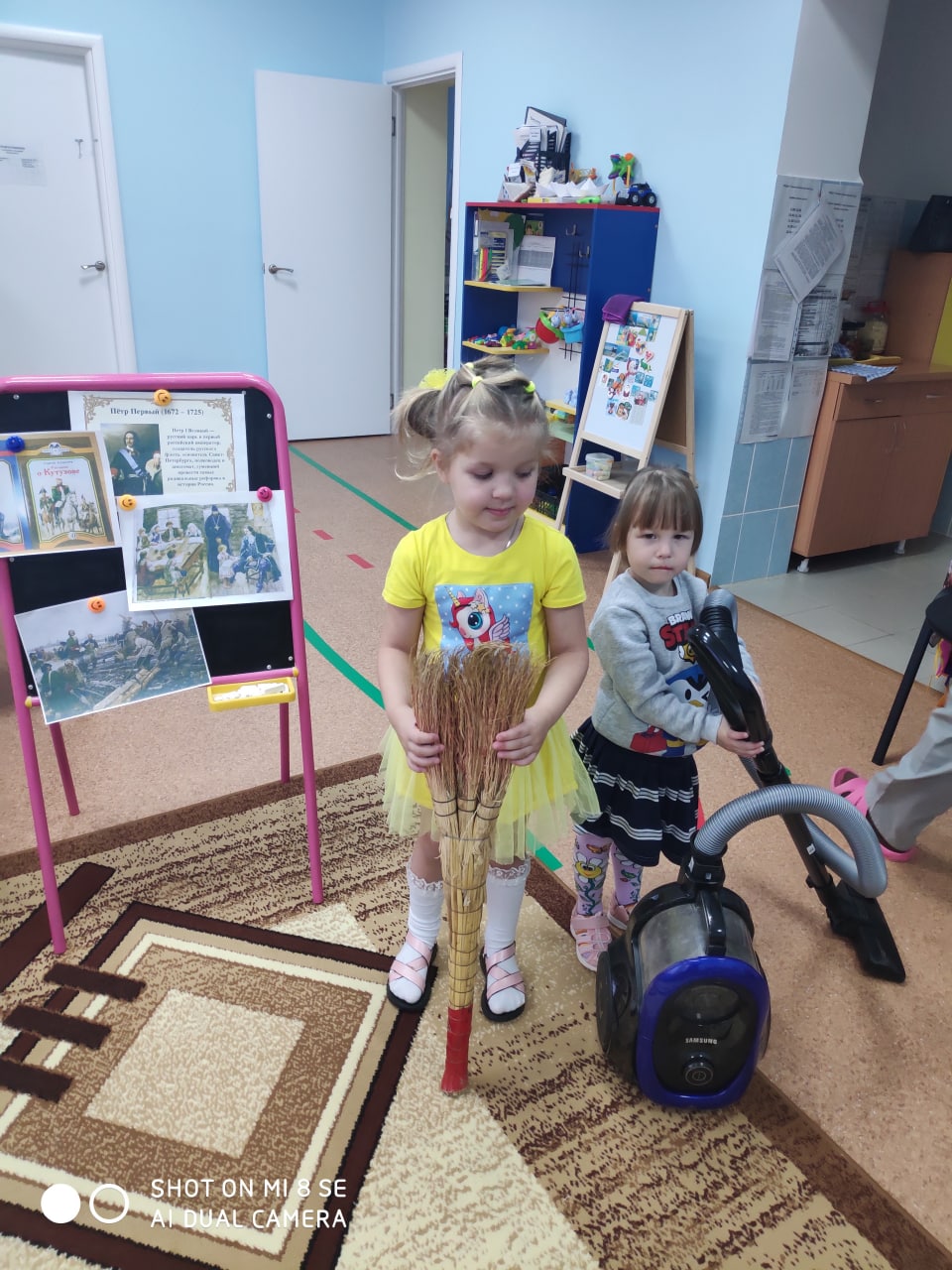 Все игры направлены на интеграцию образовательных областей.
(Познавательное развитие, 
речевое развитие,
 физическое развитие,
 социально-коммуникативное развитие, 
художественно-эстетическое развитие)
Работать было тяжело, потому, что орудия труда да и другие предметы, которыми люди пользовались, были не такими как сейчас. Сейчас с вами поиграем, назовем предметы которыми пользовались раньше, и которыми пользуемся сейчас.
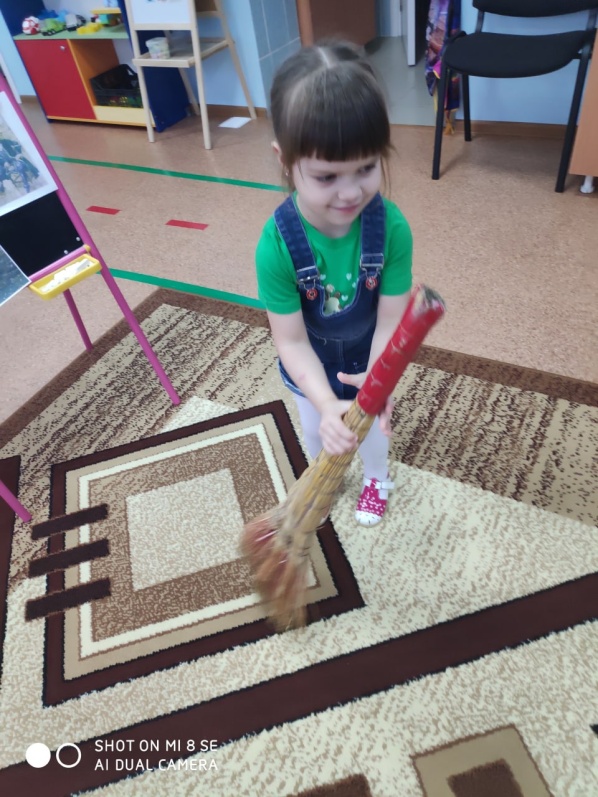 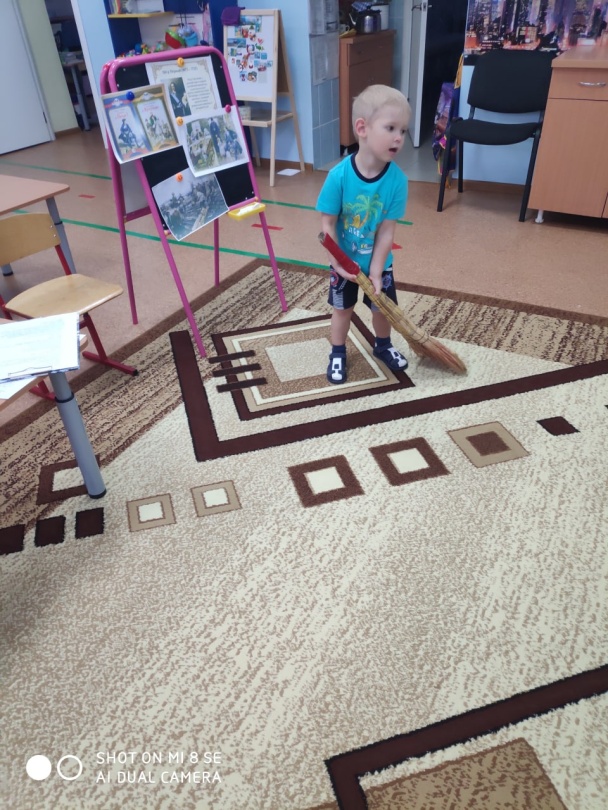 Игра маленького Петра (потешное войско)

Кроме игрушечных солдатиков у него было «потешное войско». «Потешное» потому, что не настоящее. Оно состояло из таких же мальчишек, как и он сам. Но ребята по настоящему учились маршировать, строить крепости и брать их.
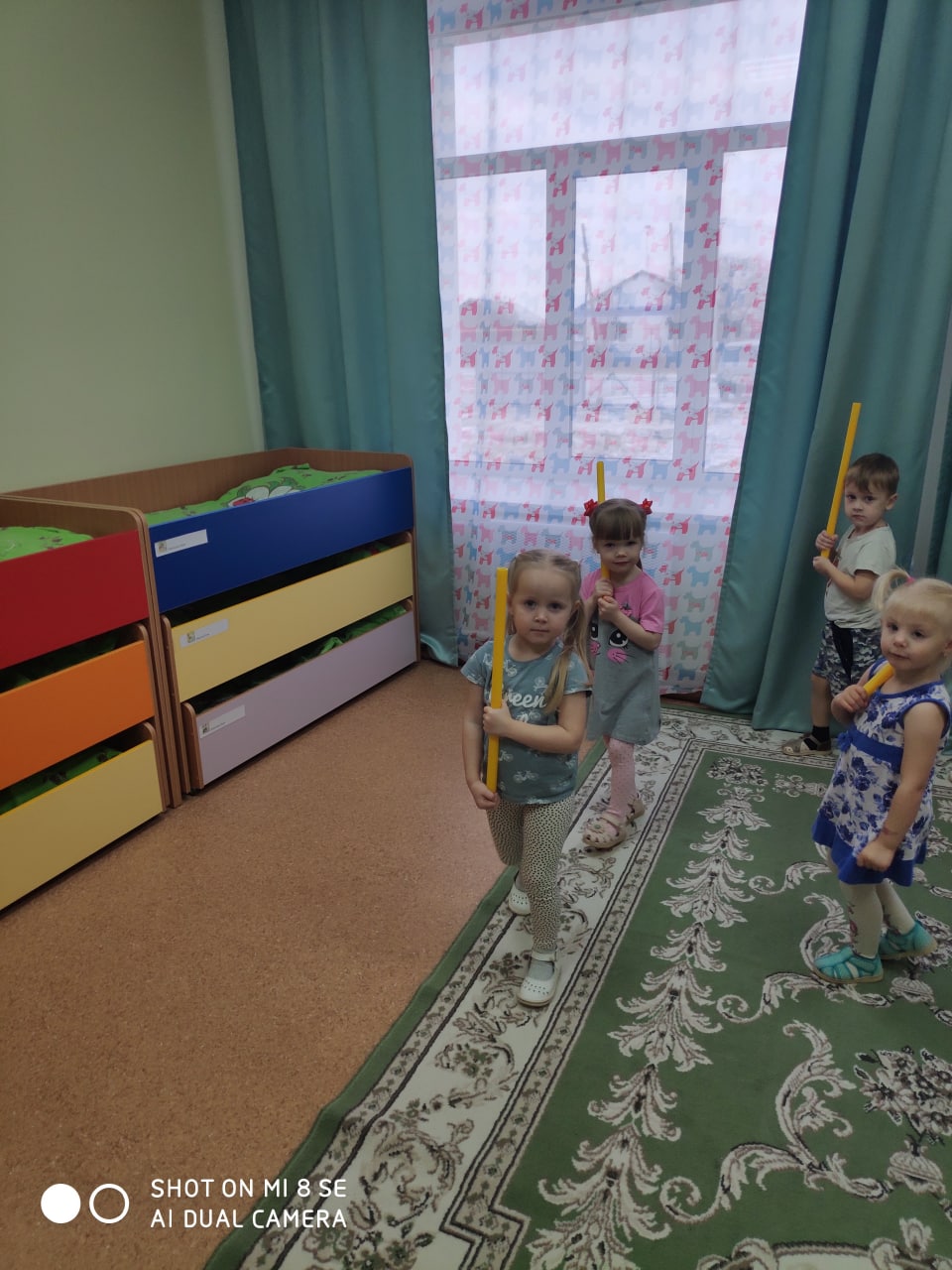 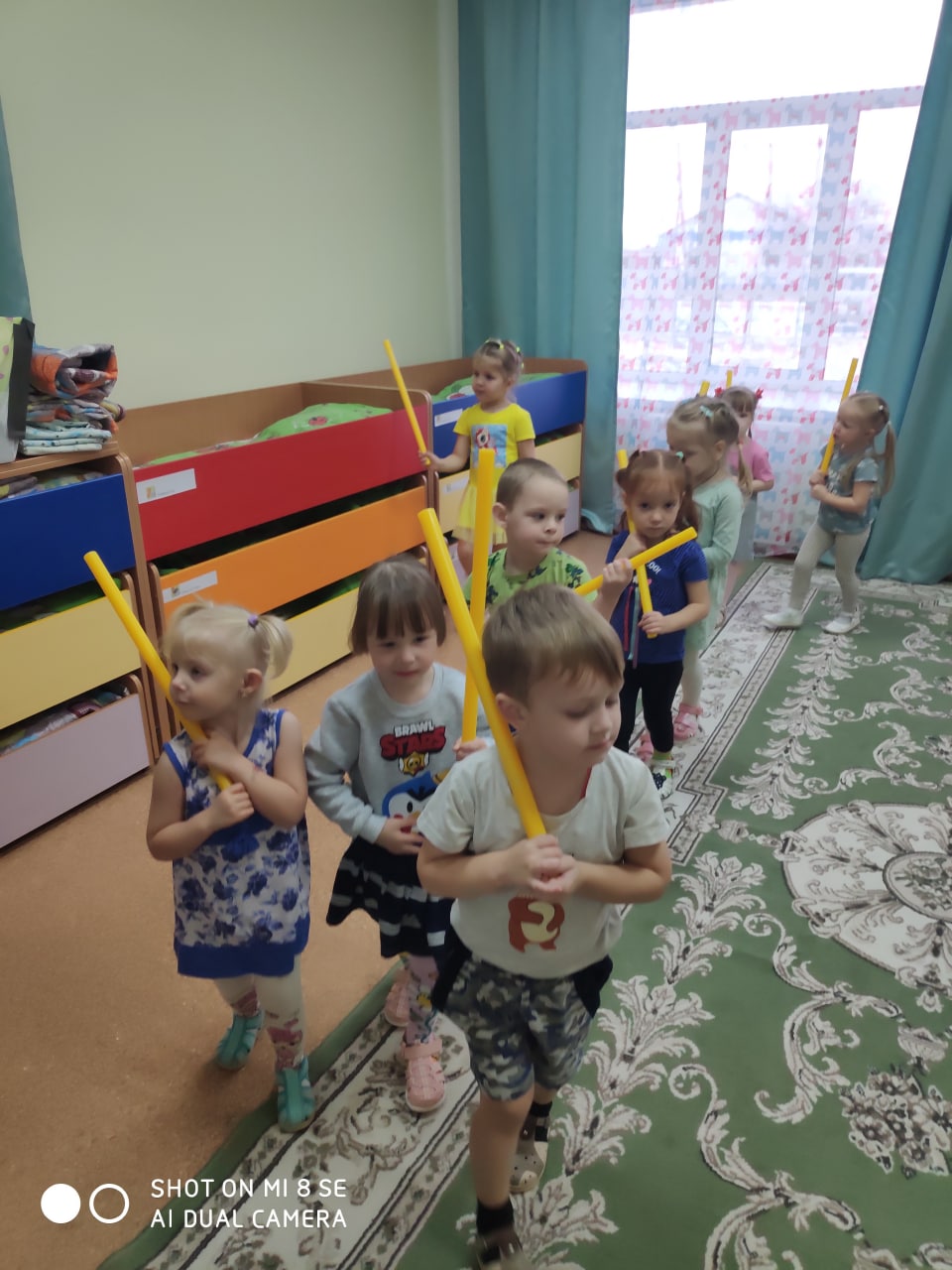 Игра «Запусти корабли»

16 мая 1692 года спущен на воду первый российский военный корабль, построенный при участии Петра 1 и 16 солдат Преображенского полка
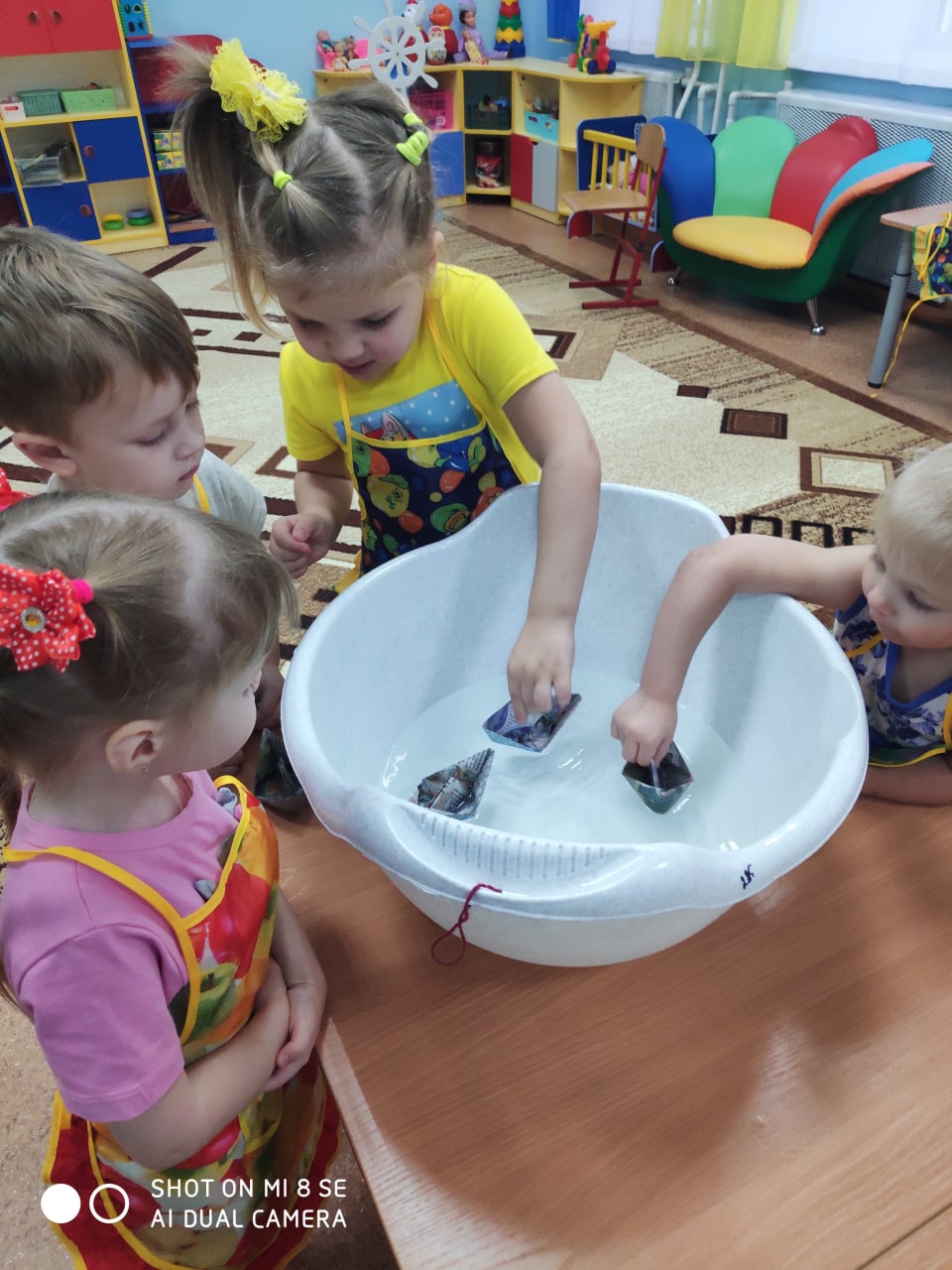 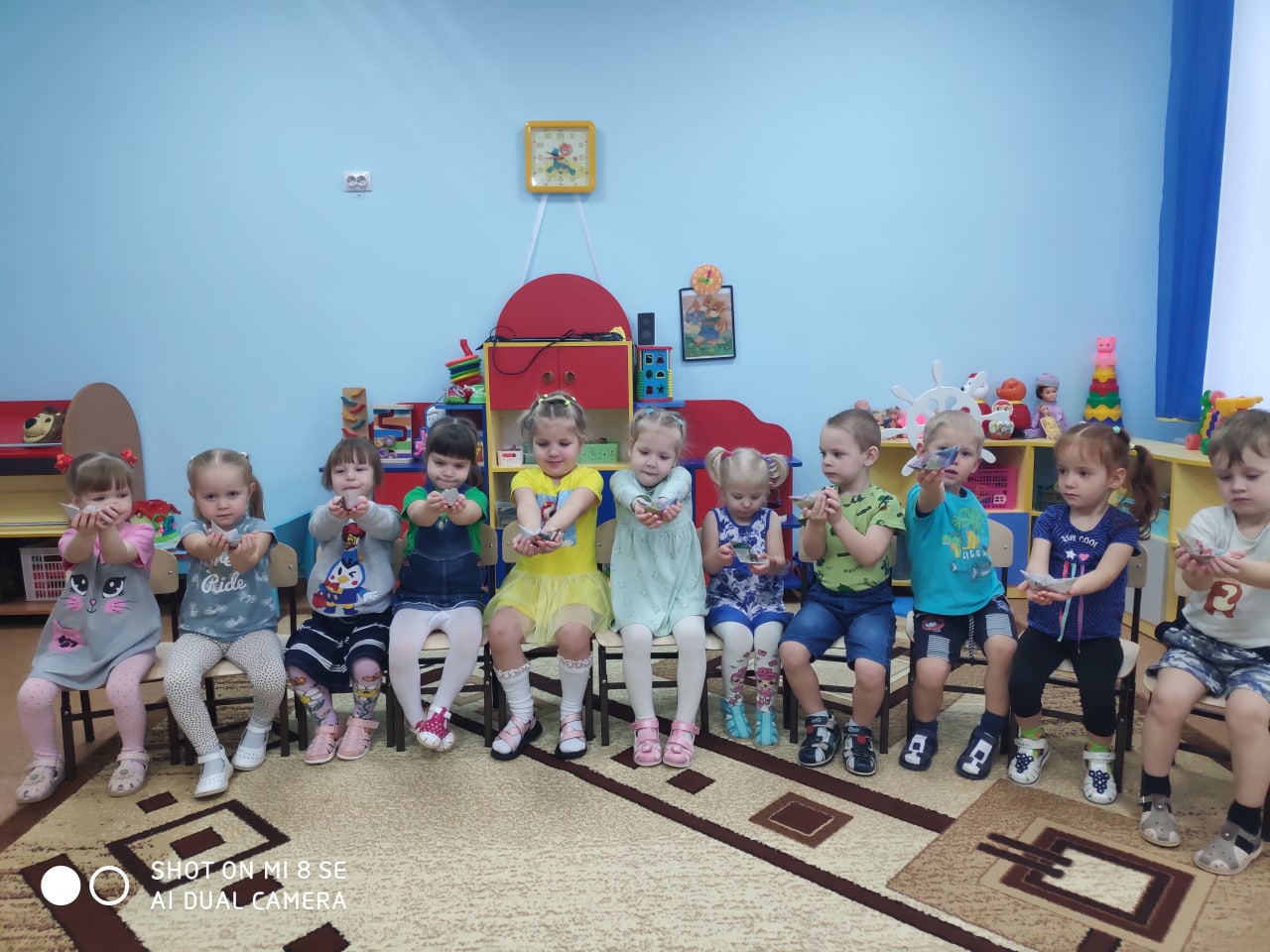 Игра «Что ты видишь в подзорную трубу?»

      Подзорная труба, или зрительная труба – всегда была символом  мореплавателей и пиратов.
Знакомились с профессией плотника, корабельщика
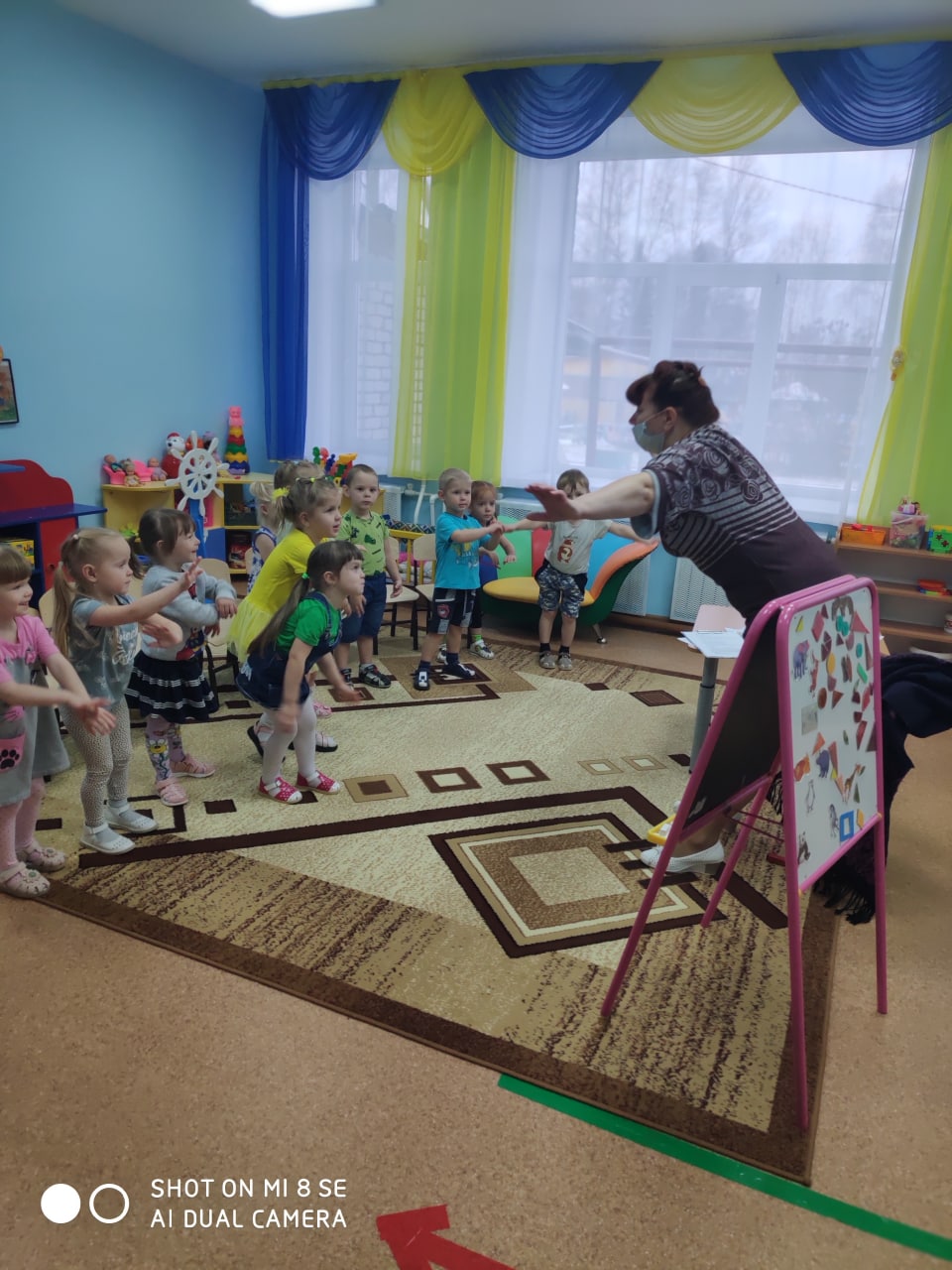 Военно-морской флот Петра 1  - военно-морские силы  (армейский флот), созданные в Русском царстве в эпоху правления Петра1, и заложившие основу Российского императорского флота. Деятельность Петра1 по созданию и развитию русского флота сыграла большую роль в получении Россией выхода к Балтийскому и Черному морям.
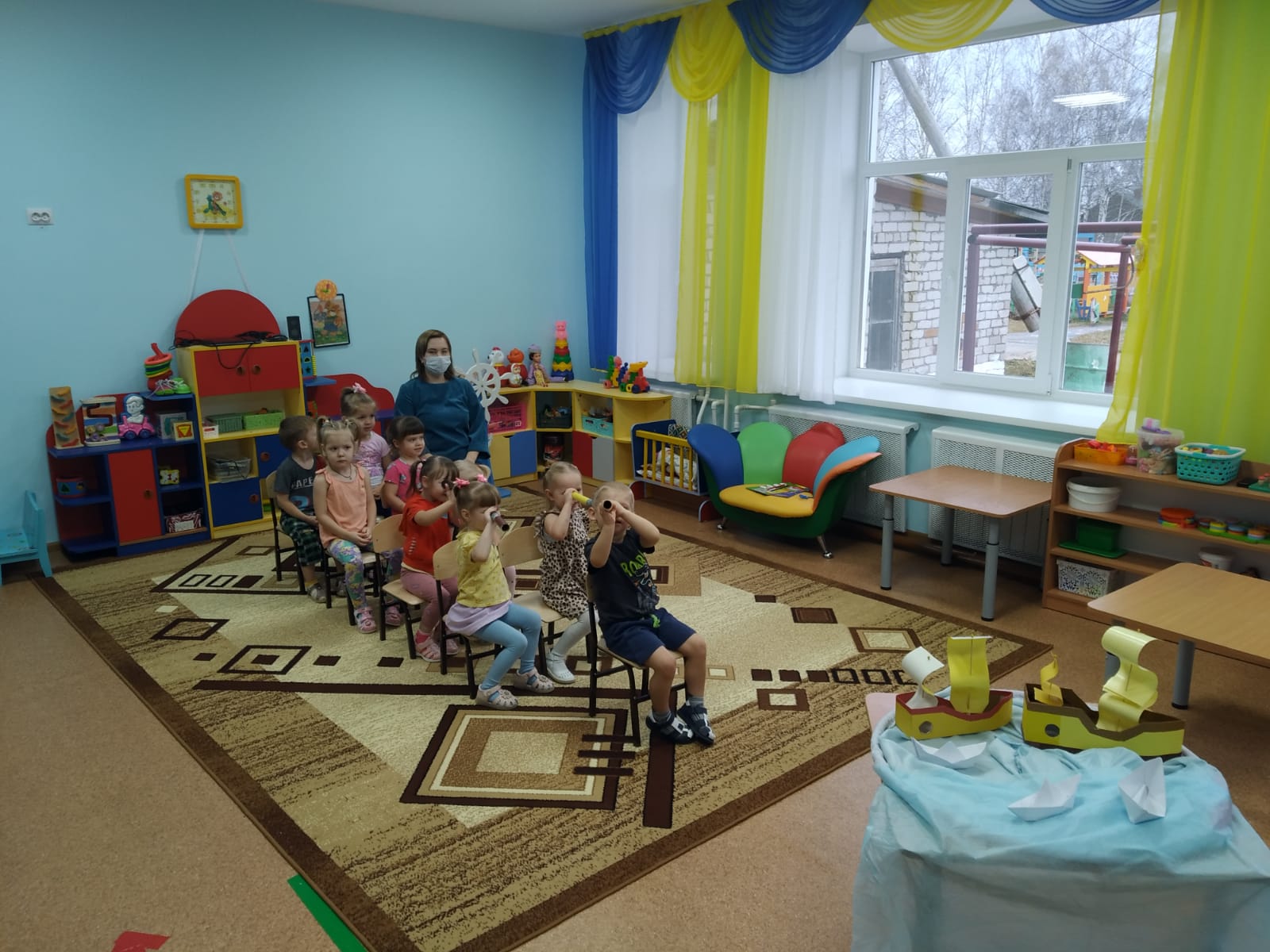 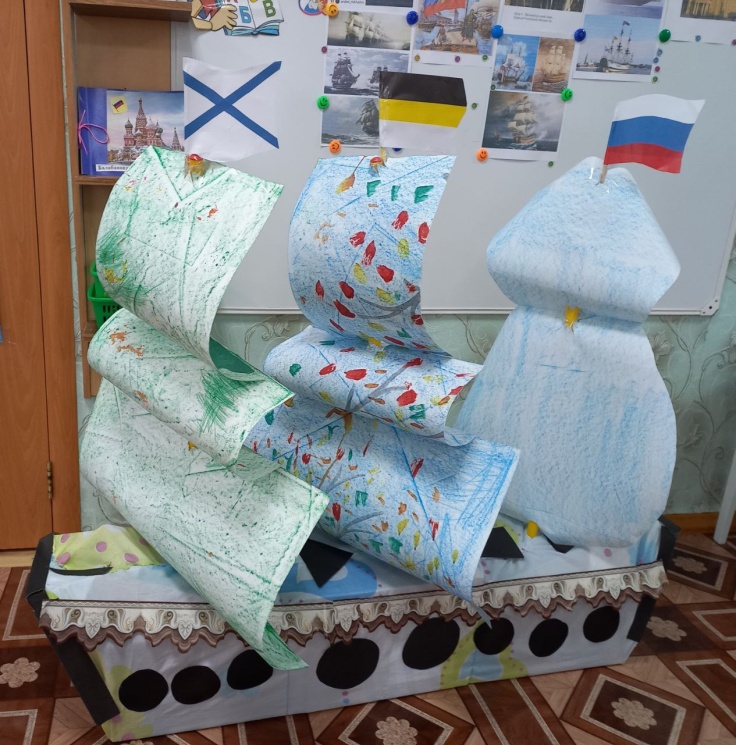 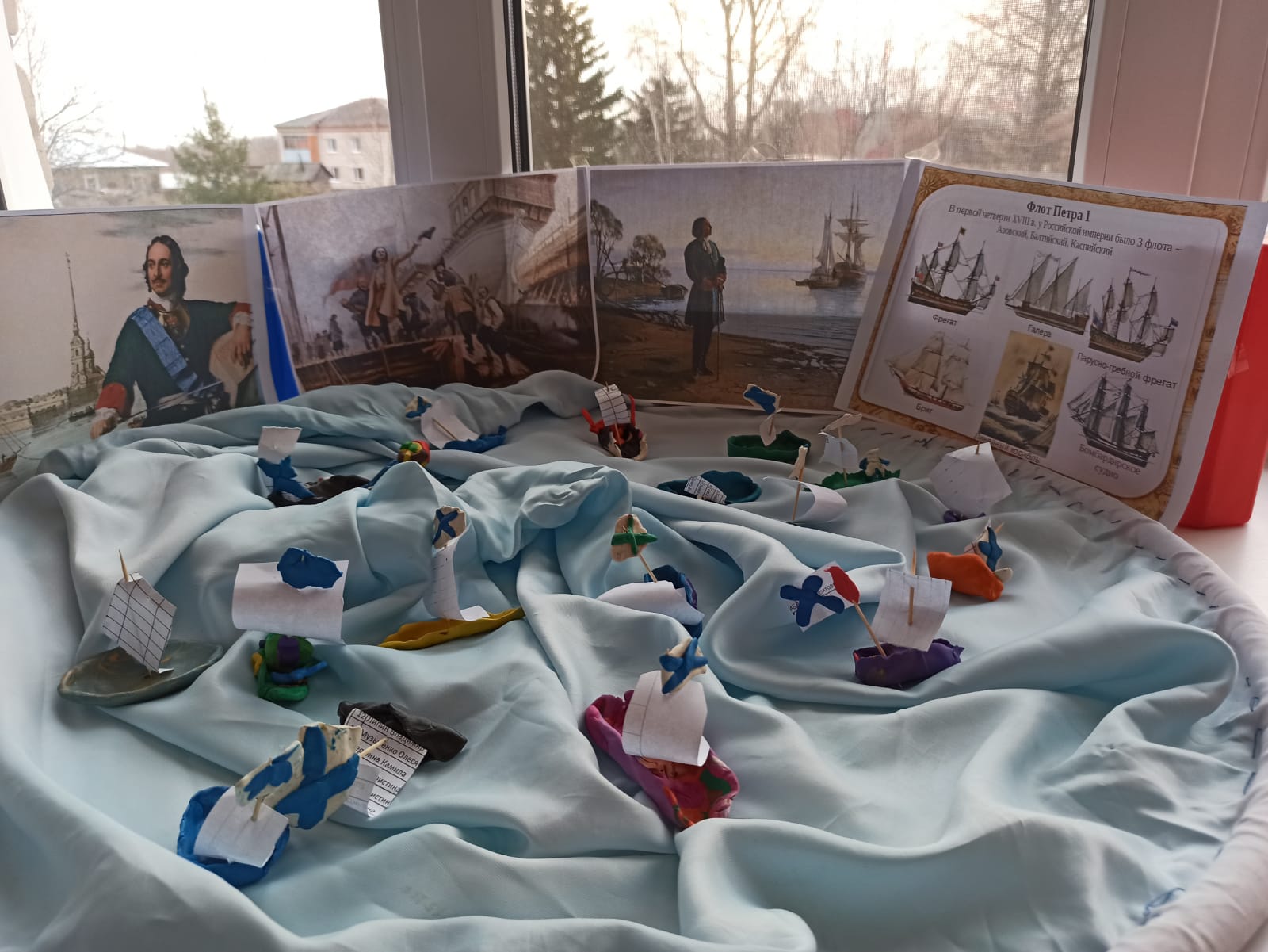 Живем мы в радостном краю,И знать его должны мы,Страну любимую свою,Свой светлый край любимый.
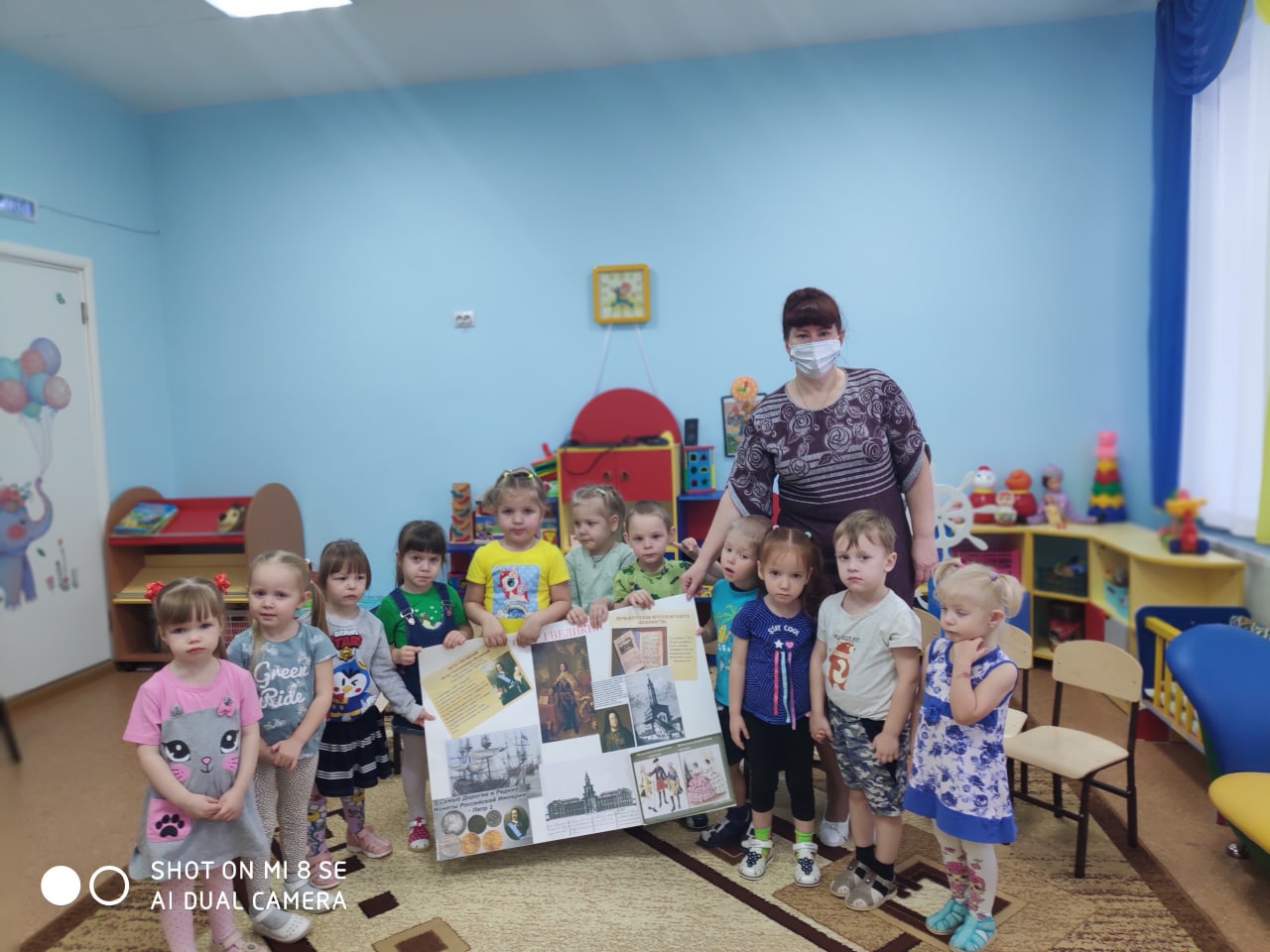 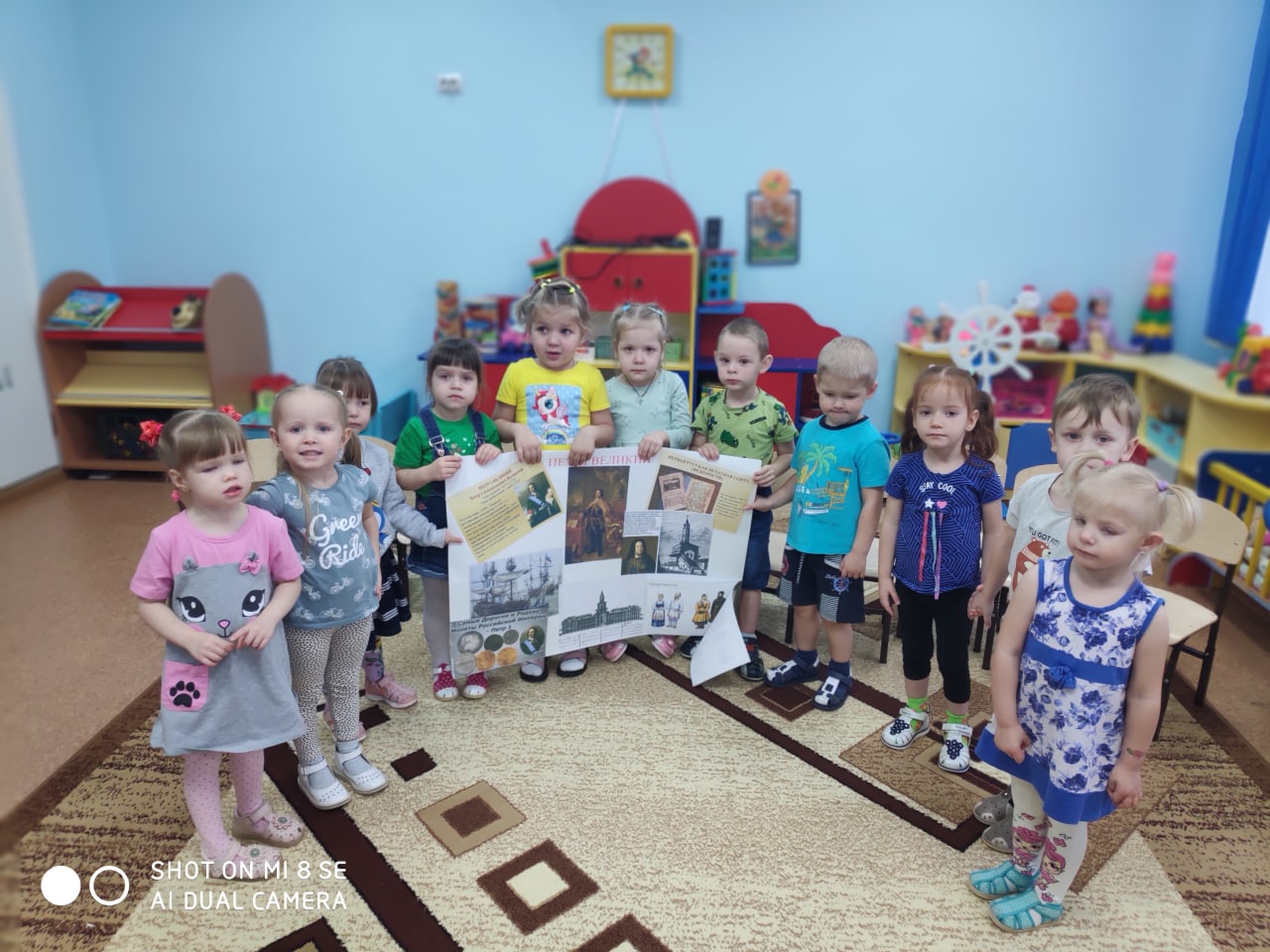 Таким образом, даже исторические темы можно преподнести легко и увлекательно.
Спасибо за внимание!